Творческий проект:
Содружество «учитель-ученик» в работе 
кружка волонтёров «Радуга добра»
Автор : Толмачева Татьяна Васильевна,
учитель письма, чтения и развития речи
МАОУ «ОСШ»
Состав кружка «Радуга добра»
Пояснительная записка.
     Молодое поколение России переживает кризисную социальную ситуацию. Устаревшие стереотипы  поведения разрушены, ценностные ориентации потеряны. У подростков утрачивается ощущение происходящего. Они не имеют определенных жизненных навыков, которые позволили бы сохранить свою самоценность, сформировать навыки здорового образа жизни и активной жизненной позиции.  В период стремительной глобализации и информатизации жизненного пространства, засилья рекламы и подмены ценностей, подросток каждый день должен делать выбор, противостоять соблазнам жизни, сохранить здоровье и отстоять свою жизненную позицию, основанную на знании и собственном приобретённом опыте.                                                                                
 Быть социально активным,- значит не только понимать и осознавать ответственность за свою жизнь и здоровье, но защищать и пропагандировать свою социальную  позицию, помогать другим и поддерживать в сложных жизненных ситуациях.                                                                                                                                            Нельзя научиться быть социально активным, не участвуя в самой деятельности. Добровольчество в современном обществе становится распространенной формой социальной активности, позволяющей проявлять свою гражданскую позицию. Это движение находит поддержку на мировом уровне. ООН объявила первое десятилетие XXI века Десятилетием Добровольчества и Гражданского общества. Всеобщая Декларация Добровольчества, провозглашенная в 2001 году, называет добровольчество фундаментом гражданского общества, средством поддержания и усиления таких человеческих ценностей, как забота и помощь. В современном российском обществе волонтерское движение только начинает формироваться. Однако, в российской истории мы можем найти немало примеров благотворительного труда на благо нуждающихся. Традиции милосердия складывались на Руси столетиями. Екатерина Великая первой ввела в практику модель «просвещенной» благотворительности, которая стала не только служить милосердию, но и выражать гражданскую позицию.
     Волонтерство – это добровольный благотворительный труд людей на благо нуждающихся в помощи. Основными характеристиками волонтерской деятельности является отсутствие материального вознаграждения, наличие доброй воли ее участников.
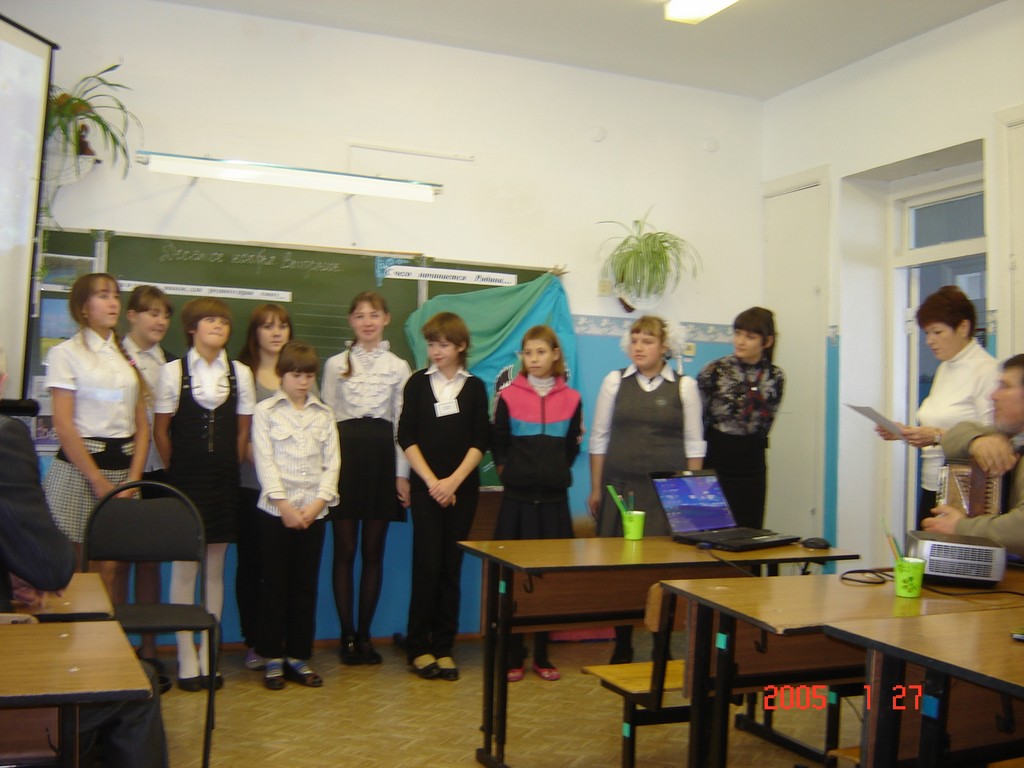 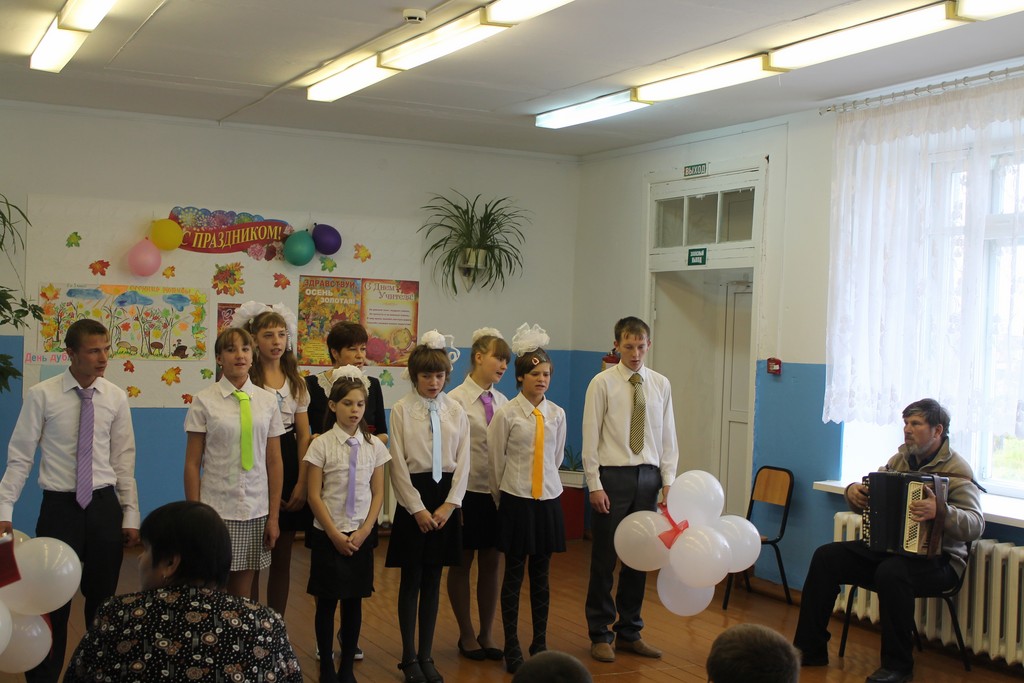 Выступления кружка
Цели:
1. Формирование личностных и коммуникативных качеств.
2.Организация условий, способствующих самореализации личности волонтеров через  деятельность кружка выразительного чтения «Радуга добра».
3.Создать условия, позволяющие учащимся вести своими силами пропаганду, направленную на сохранение устоев ЗОЖ.
Данные цели достигаются через реализацию следующих задач:
1. Формирование сплоченного деятельного коллектива кружковцев- волонтеров.
2. Разработка плана и определение деятельности кружка.
3. Привлечение общественного внимания к социально значимым проблемам.
   В результате реализации программы, с одной стороны, происходит личностное становление кружковцев, они получают возможность проявить себя и осознать свою востребованность в жизни школы, с другой стороны осуществляют социально значимую деятельность. Таким образом, можно говорить об интегрированном решении нескольких значимых проблем современного общества.
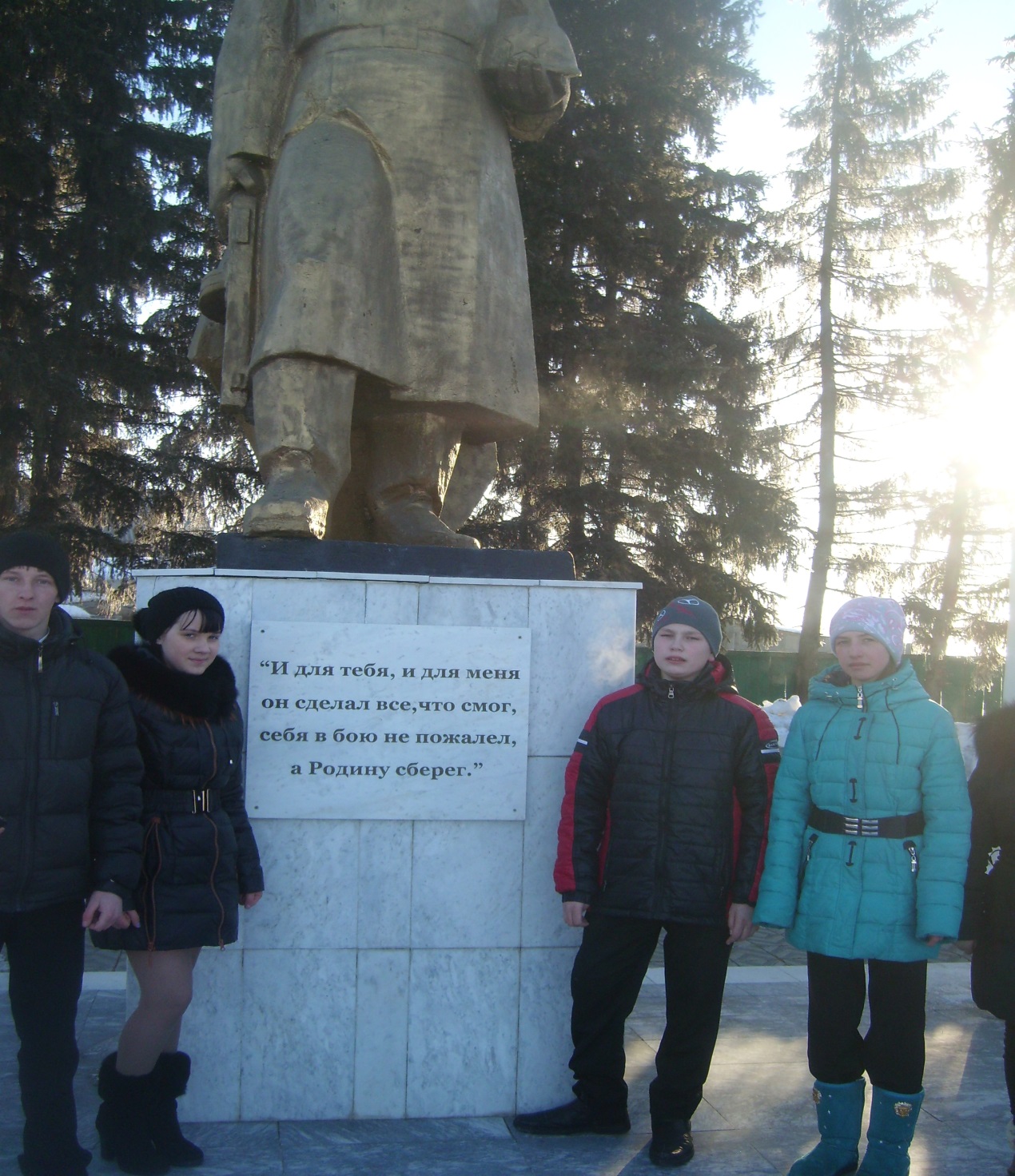 Экскурсия к памятнику
Неизвестному солдату
Методы работы:
1.Сотрудничество с администрацией школы, учителями-предметниками,  наставничество, доверие и понимание; 
2.Мотивация к деятельности через поиск интересов подростков; стимулирование и создание ситуации успеха; 
3.Педагогическое предостережение, анализ поступков людей и конкретных конфликтных ситуаций, методы переубеждения и переключения на  деятельность в кружке; 
4.Опора на личностный потенциал и индивидуальность каждого ребенка, обращение к самолюбию, самоуважению, чувству прекрасного.
Заповеди волонтерского кружка :
 
1.Найди того, кто нуждается в твоей поддержке, помоги, защити его. 
2.Раскрой себя в деятельности кружка «Радуга добра».
3.Помни, что твоя сила и твоя ценность – в твоем здоровье. 
4.Оценивай себя и своих товарищей не по словам, а по реальным отношениям и поступкам. 
5.Веди здоровый образ жизни!
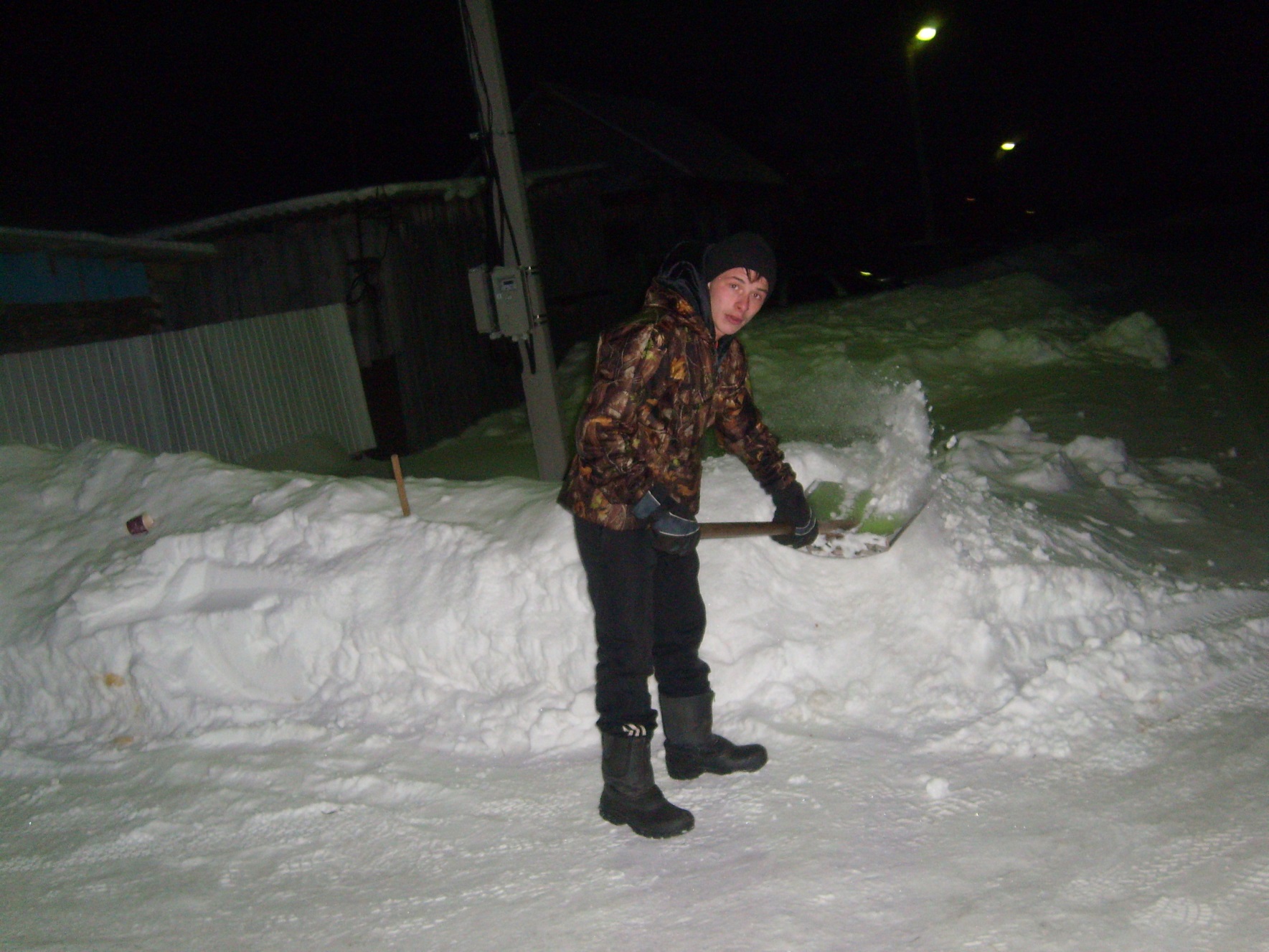 «Творим добро своими руками»
Правила деятельности волонтера:
 
1.Если ты взялся за пропаганду здорового образа жизни,-  забудь лень и равнодушие к проблемам окружающих.  
2.Уважай мнение других! 
3.Критикуешь – предлагай, предлагаешь - выполняй! 
4.Обещаешь – сделай! 
5.Не умеешь – научись! 
6.Будь настойчив в достижении целей! 
7.Веди здоровый образ жизни!
Кодекс волонтеров:
 
1. Хотим, чтобы стало модным – 
Здоровым быть и свободным! 
2. Знаем сами и малышей научим,
 как сделать свое здоровье лучше!
3. Акции – нужное дело и важное. 
Скажем вредным привычкам – НЕТ!
 Мы донести хотим до каждого:
 глупо - самим причинять себе вред! (Акции против табакокурения,  алкоголизма, наркотиков и СПИДа) 
4. Кто тренируется и обучается,
 у того всегда и все получается. 
Тренинг лидерства, тренинг творчества,
 Приятно общаться, действовать хочется!
5. Готовы доказать на деле: «Здоровый дух – в здоровом теле»!  
6. Снова и снова скажем народу: 
"Зависимость может украсть свободу!” (Пропаганда ЗОЖ в школе и не только.) 
7. Соблазнов опасных подальше держись.
 С нами веди интересную жизнь! 
Думай, когда отвечаешь "нет” и "да”
 И помни, что выбор есть всегда!
Ожидаемые результаты: 
Основной результат работы - формирование в ходе деятельности более ответственной, адаптированной, здоровой личности: 
1.Владеть знаниями о ЗОЖ и уметь  отстаивать свою позицию, формирование здоровых установок и навыков ответственного поведения, снижающих вероятность приобщения  курению, алкоголизму: 
2.Создание простейшей модели детского  волонтерского движения внутри школы; уметь общаться с учащимися и взрослыми, владеть нормами и правилами уважительного отношения. 
3.Участвовать в акциях по здоровому образу жизни организуемых школой.
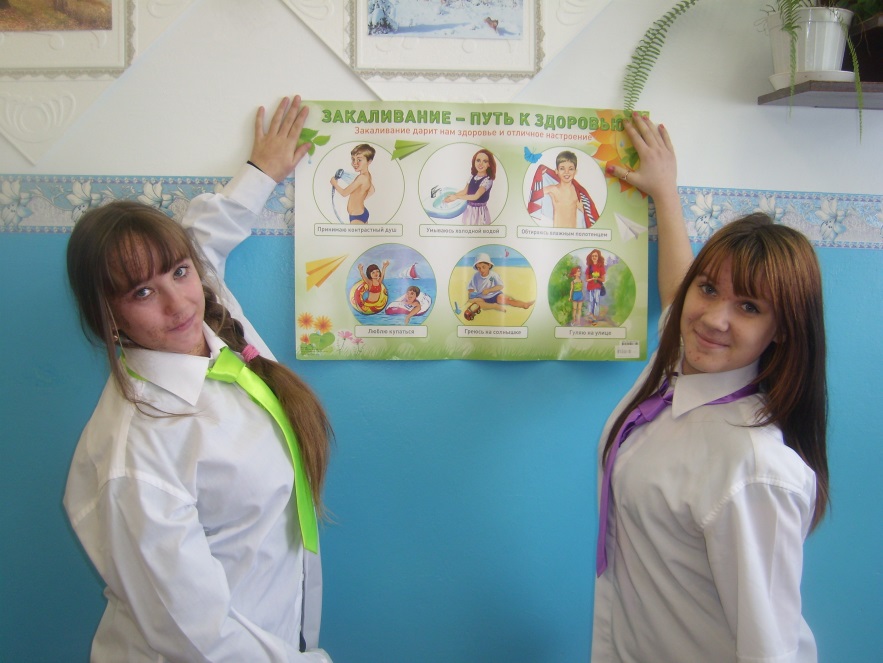 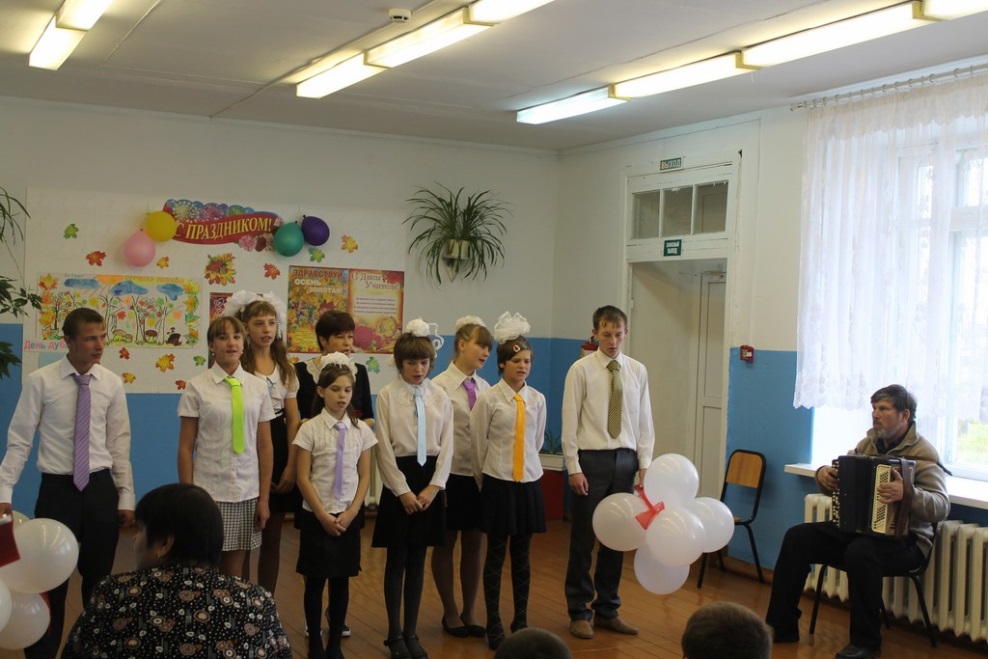 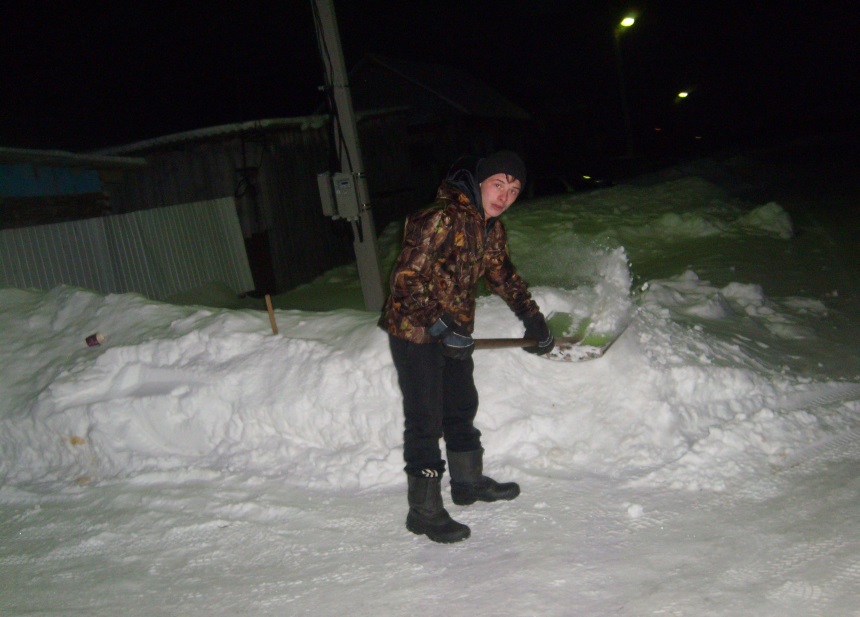 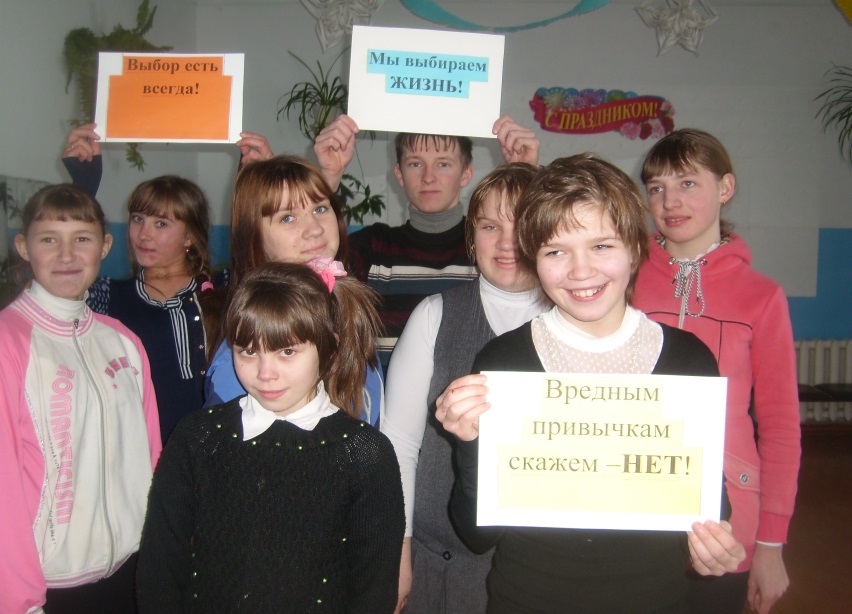 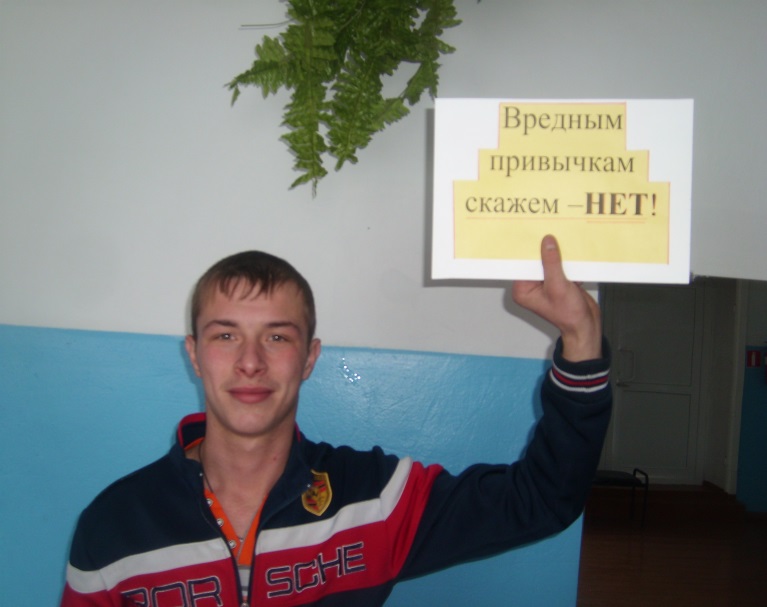 «Мы – за здоровый образ жизни!»
Профилактическая работа. Пропаганда ЗОЖ.
     Кружковцы несут информацию о здоровом образе жизни, активно пропагандируют  идею ЗОЖ, занимаются  в творческих кружках, хорошо учатся. 
Наш девиз: «Мы выбираем жизнь».
     
Цель – формирование и утверждение позитивного отношения к здоровью, убежденности в возможности его сохранения и улучшения, освоение навыков здорового образа жизни, а также содействие тому, чтобы выбор поведения, полезного здоровью, стал прочной мотивацией в дальнейшей жизни.                                                                                                                                              
 
Задачи:                                                                                                                                                                 - дать понятие и представление о здоровье и его значимости;-показать важность режима дня, правильного питания, гигиенических процедур для здоровья;-утверждать позитивное отношение к здоровому образу жизни.
Содержание программы:
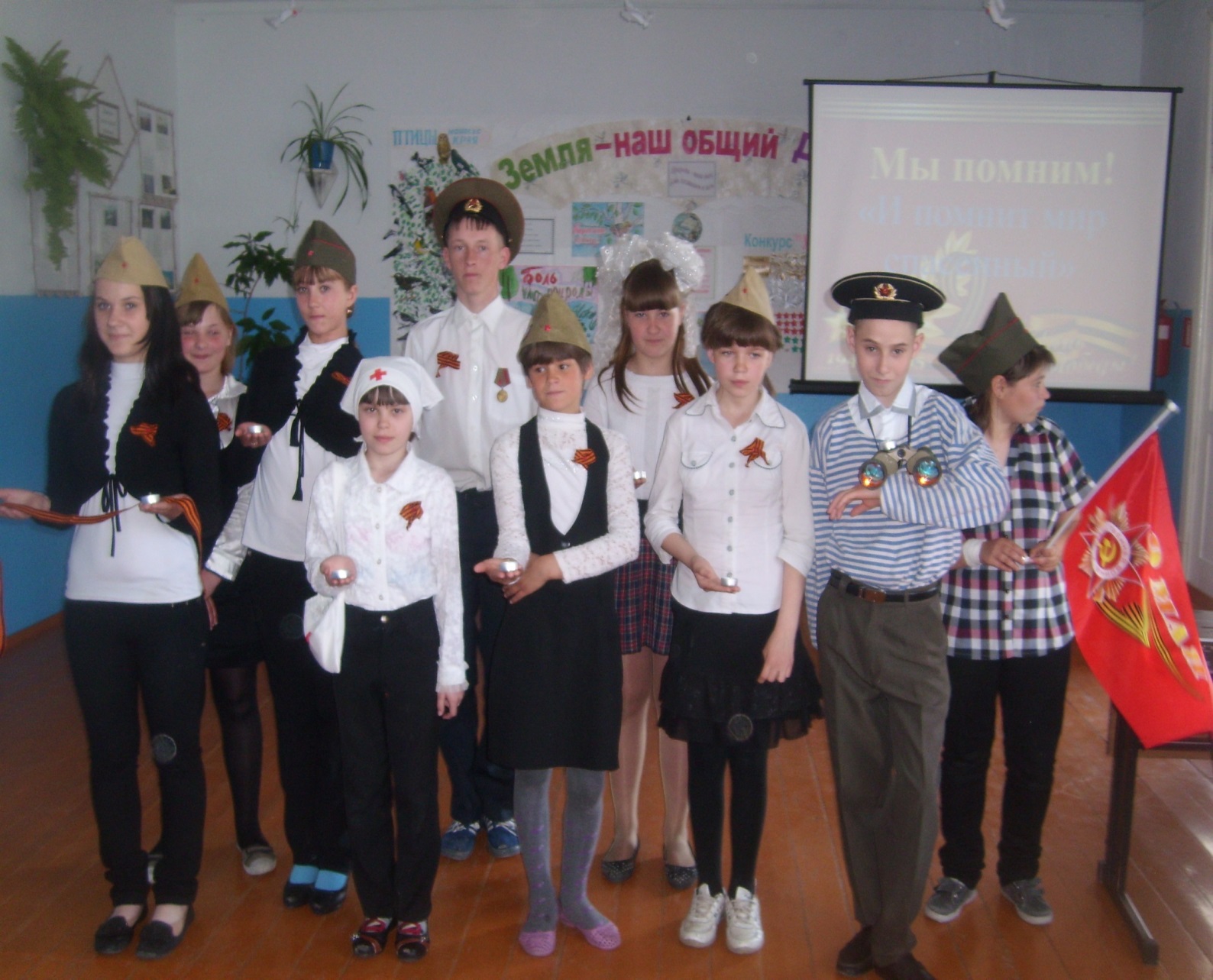 Мы помним!
Состав кружка:
 
 1.Абрамова Таня, 8 класс
 
2.Баранова Яна, 8 класс
 
3.Бравина Настя, 4 класс
 
4.Дегтярева Тамила, 5 класс
 
5.Животягина Наташа, 6 класс
 
6.Ларчикова Саша, 9 класс
 
7.Лейзер Глеб, 9 класс
 
8.Осинцева Ксения, 4 класс
 
9.Осинцева Лена, 5 класс
 
10.Ситникова Наташа, 7 класс
 
11.Чипчагов Сережа, 7 класс
 
12.Шаханова Маша, 4 класс
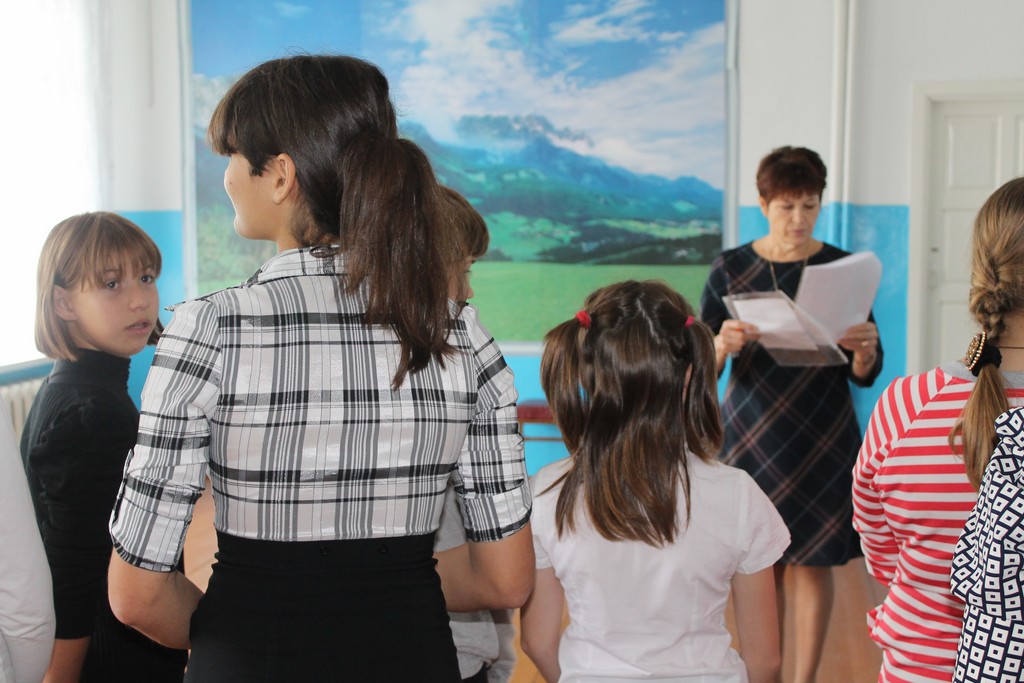 На репетиции кружка.
Отзывы о нашей работе.

Интересная тематика занятий кружка. Темы очень нужные. Сейчас, как никогда, остро стоит вопрос о духовно-нравственном воспитании. Спасибо участникам кружка за помощь.
                          
                                                                                                                                                           Баженова Н.К.
 
Мои ученицы с большим удовольствием занимаются в кружке «Радуга добра». Считаю эти занятия и, особенно их выступления, успехом и большой ступенькой к самовоспитанию.
                                                                                                                                                 Гордина Н.Я.
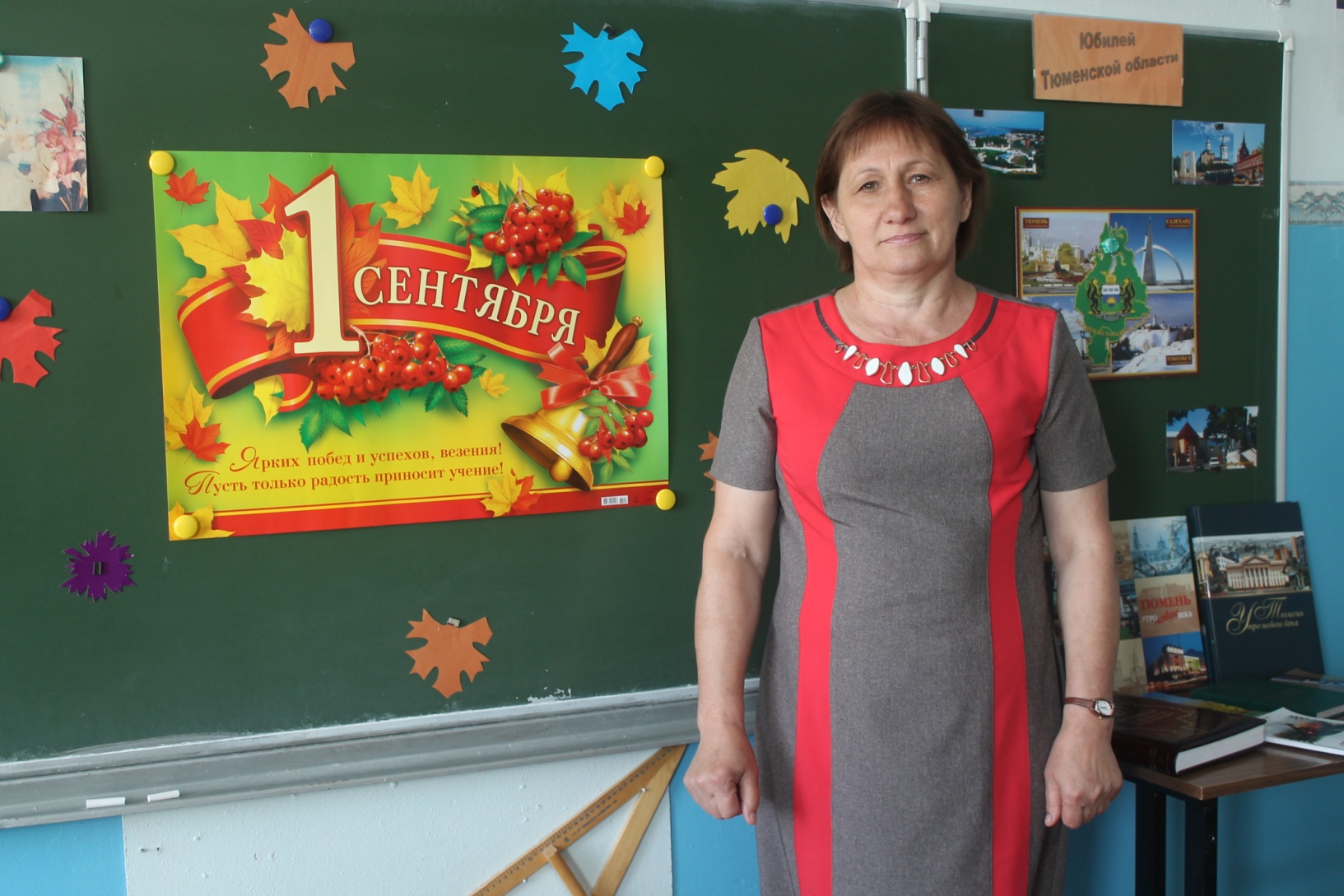 Выводы:
1.Работа кружка «Радуга добра» содействует духовно-нравственному становлению личности учащихся, что осуществляется благодаря эмоциональному насыщению, в котором, как утверждают психологи, нуждается сама природа человека.
      2.Занятия в кружке оказывают позитивное влияние на учащихся при выборе ими жизненных ценностей, помогают осознать ответственность и поставить в ситуацию свободного выбора.